Online NWB handleiding

Gebruikerswebinar
23 Januari 2024
Online Handleiding
DOEL
Actualiseren NWB gebruikershandleiding
Integreren met diverse losse handleidingen
Samenbrengen in beheersbare omgeving
Informatie doorzoekbaar en gestructureerd

=> Ndwdocs (https://docs.ndw.nu/)
[Speaker Notes: NWB-hoogte
Routeproducten
registratievoorschriften]
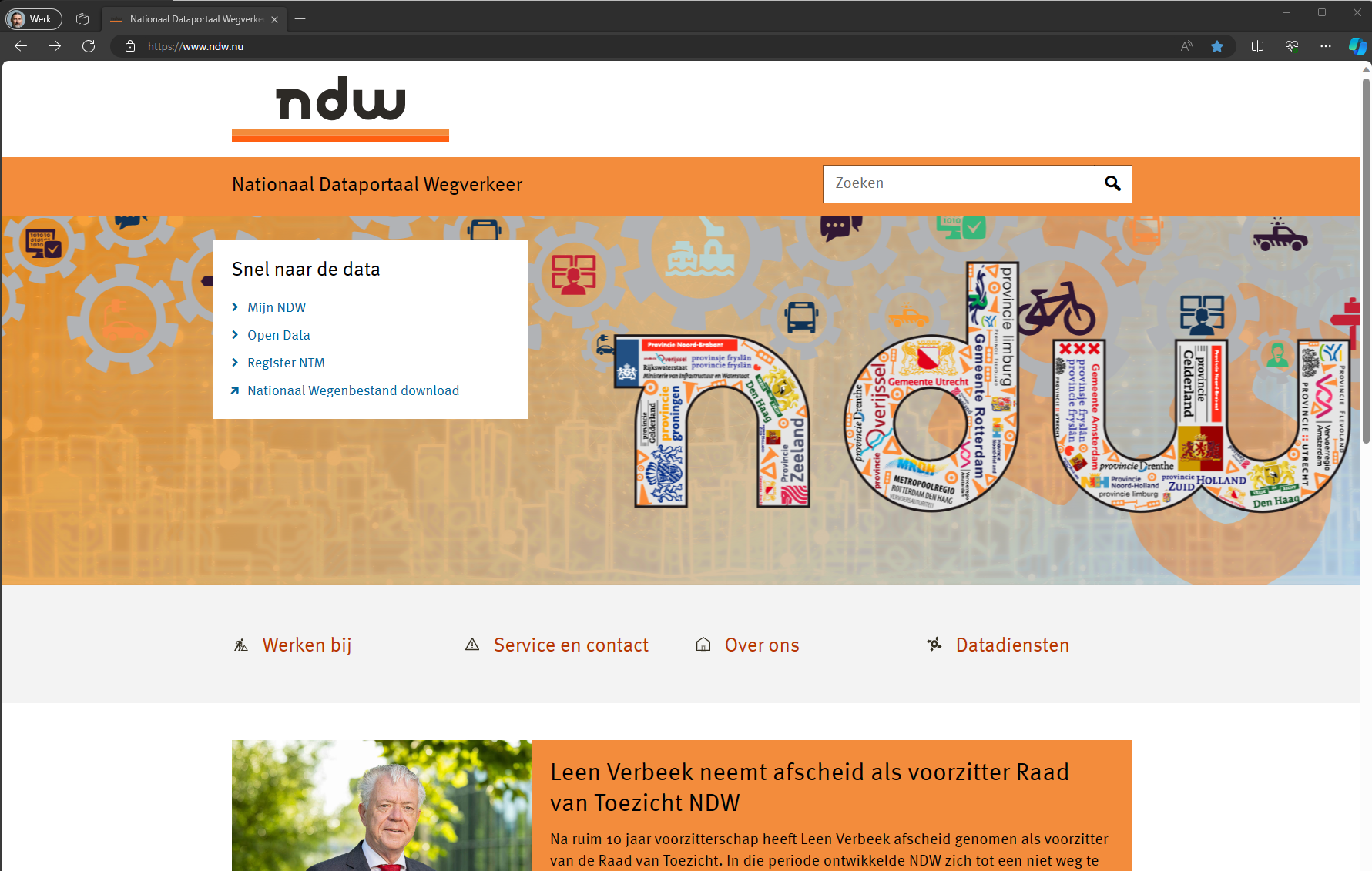 [Speaker Notes: Voor degene met een NDW account: ook een directe link onder Mijn NDW]
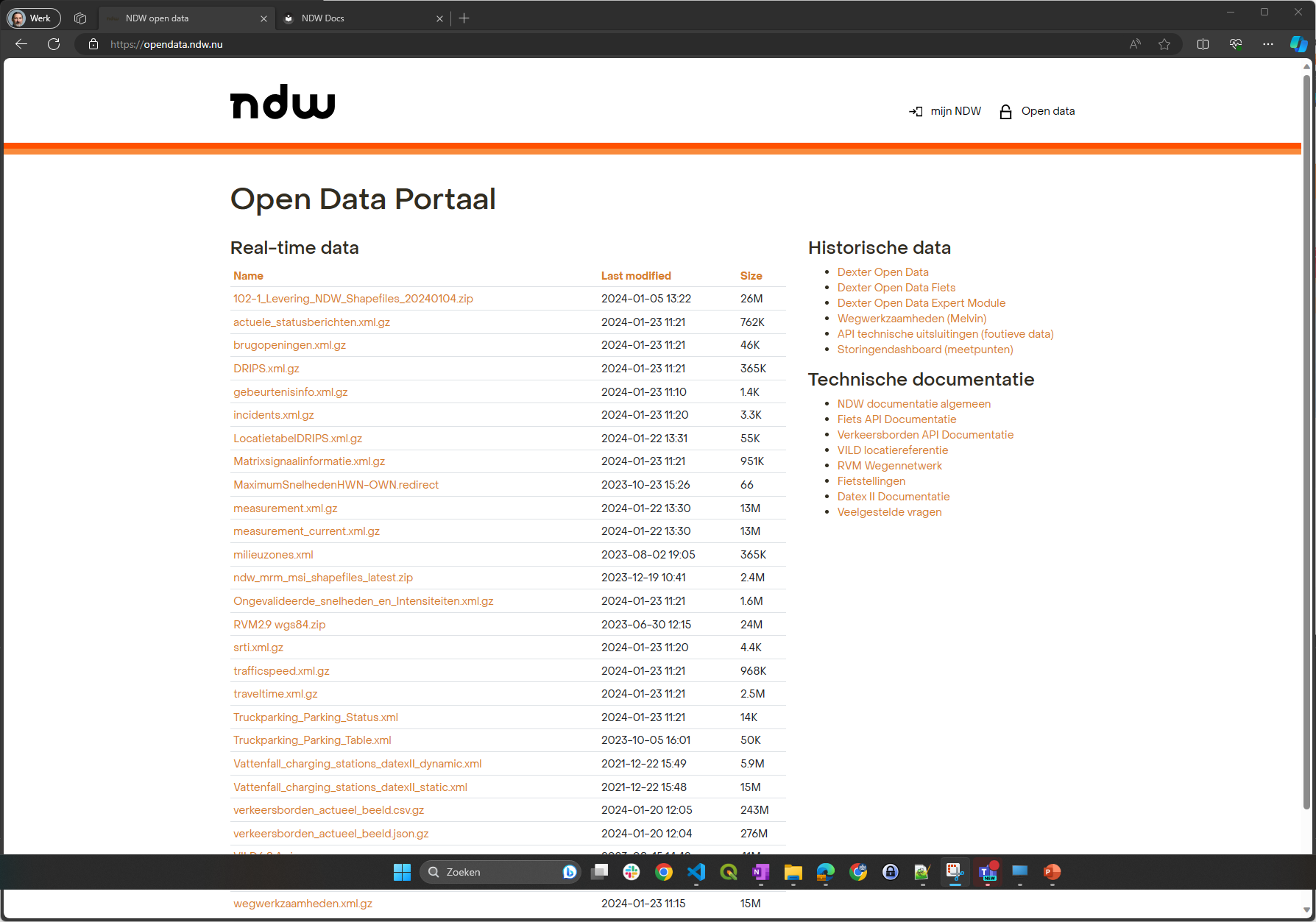 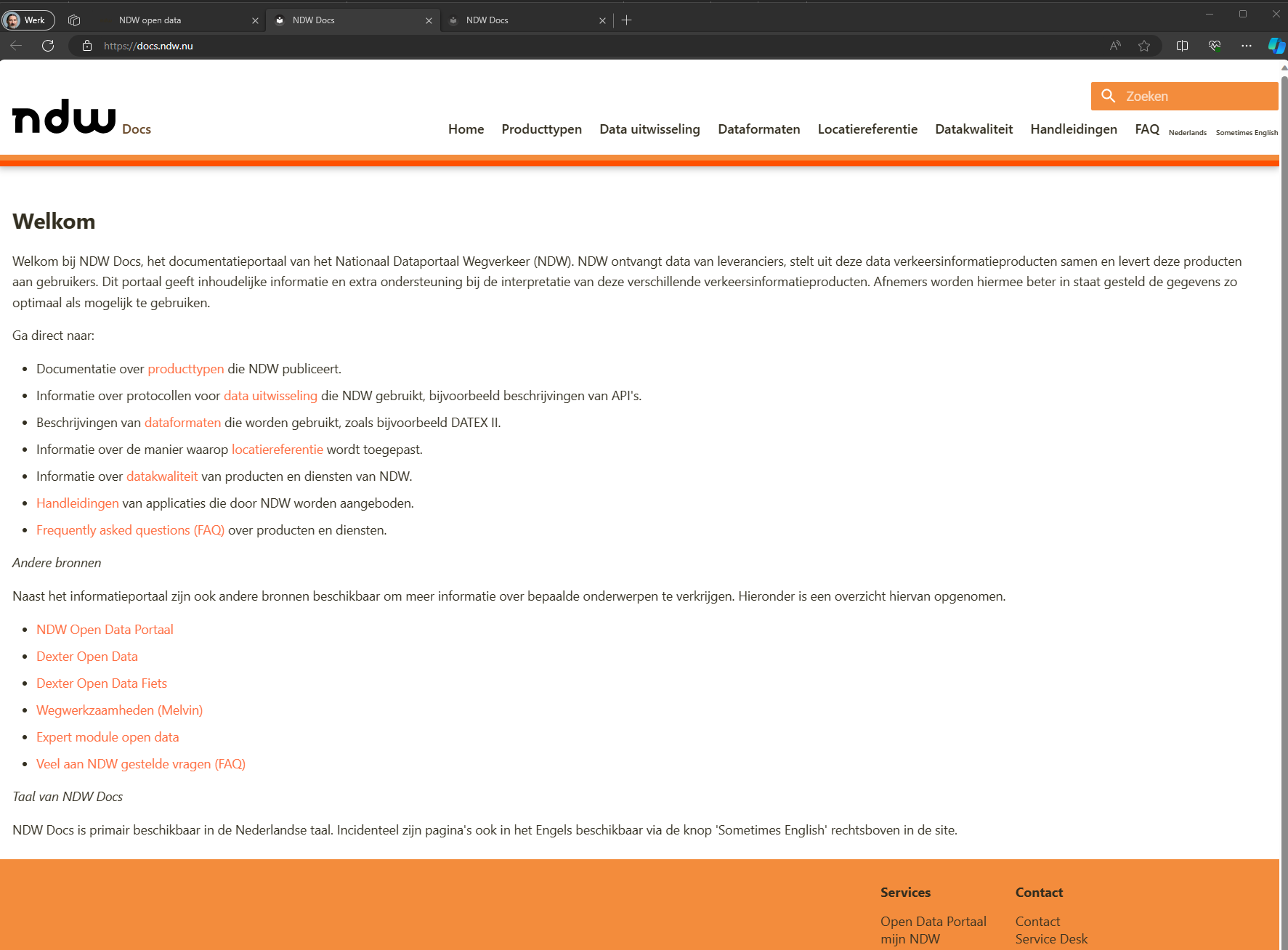 ndwdocs
https://docs.ndw.nu/
[Speaker Notes: Zet deze pagina in je bookmarks]
Demo
[Speaker Notes: http://ndwdocs.local/handleidingen/

Handleidingen - NDW Docs]
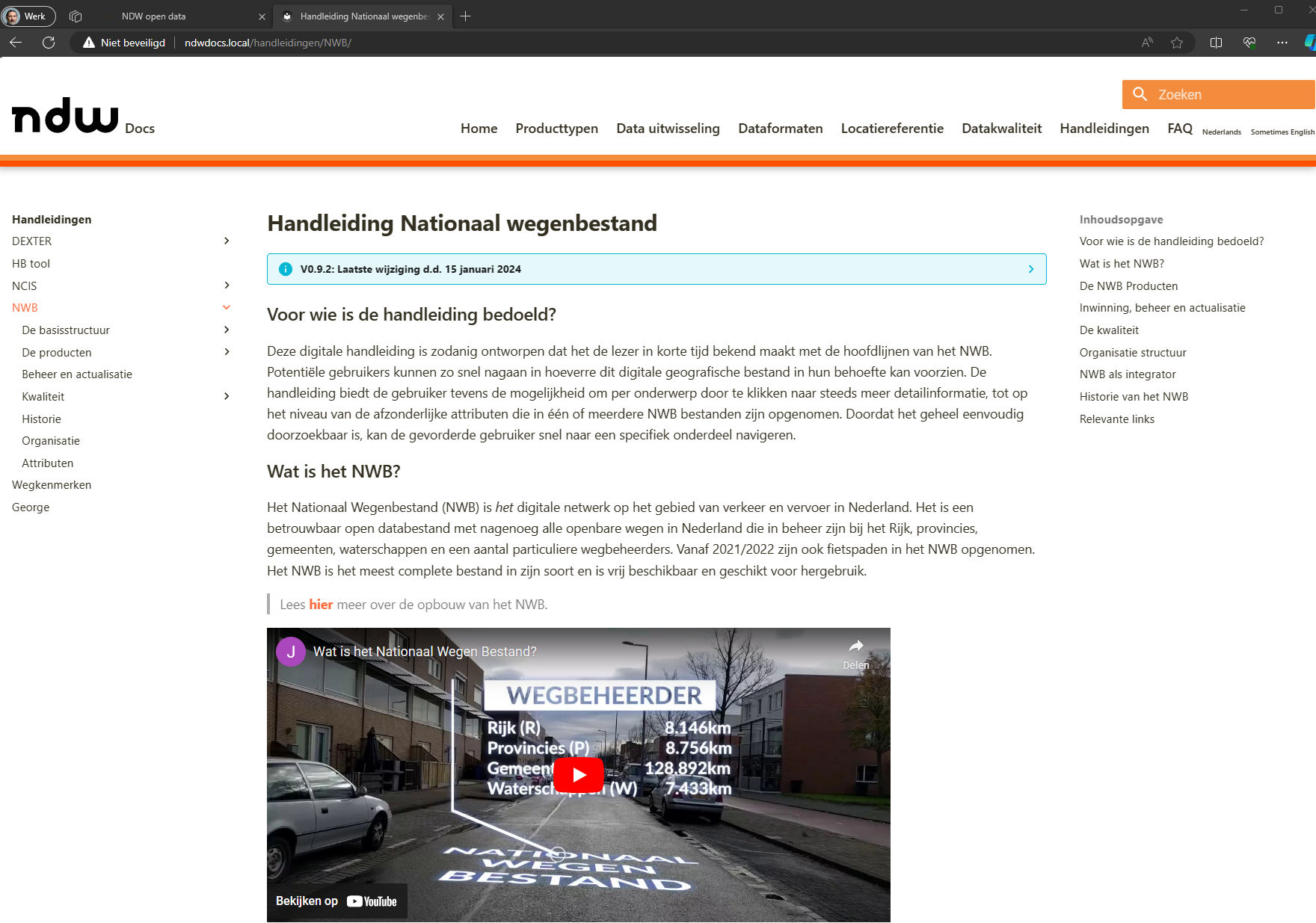 Zoekfunctionaliteit
NDW docs
Structuur pagina
klikbaar
Basisstructuur
subpagina’s
klikbaar
openen/sluiten
Stand van zaken (23-01-2024)
Laatste pagina’s afronden
Interne review (NWB team & NDWdocs beheer)

Livegang eerste versie begin februari

Levend document, steeds verder uitbreiden
Feedback welkom
[Speaker Notes: Langer geduurd dan gepland (veel achterstallige documentatie, veel ontbrekend)

Mogelijk ook WKD handleiding George toevoegen]
info@ndw.nu
www.ndw.nu
088 797 34 35
Archimedeslaan 6
3584 BA Utrecht

Postbus 24016
3502 MA Utrecht
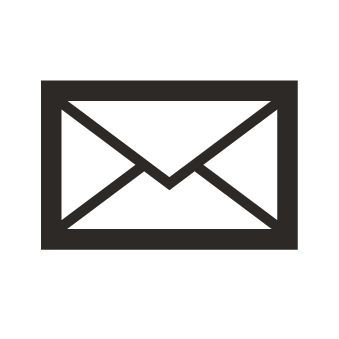 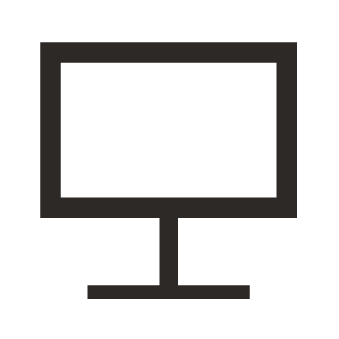 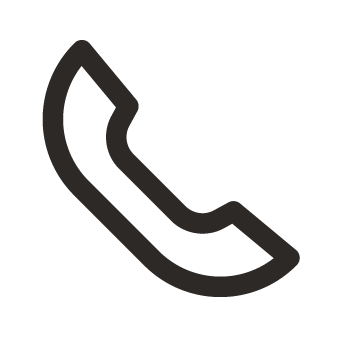 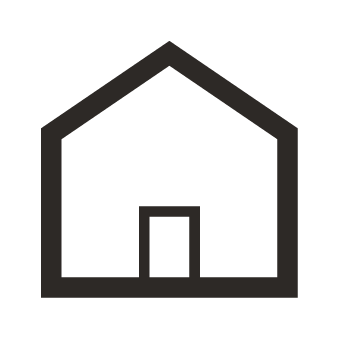 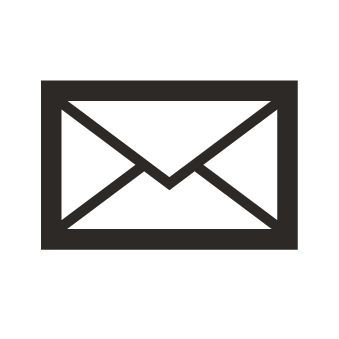 13-09-2023